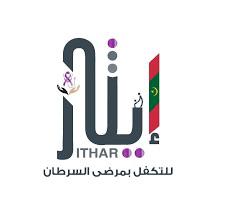 جمعية إيثار الخيرية للتكفل بمرضى السرطان
المحتوى
1- مقدمة 
حصيلة المنتسبين2-
3- تزايد المنتسبين حسب الأشهر 
4-توزيع المنتسبين حسب مبالغ اشتراكاتهم
5-الحصيلة الإجمالية
6-تفاصيل تسديد المنتسبين حسب الأشهر
مــــقدمة
يعتبر الانتساب من أهم الملفات في الجمعية ورافد مهم من  روافد تمويلها   
04/02/أطلقت الجمعية حملة للانتساب الثانية  : 2023  وقد 
 أسفرت عن 6532 منتسب ثم أطلقت اللجنة حملة الكترونية للانتساب تم تمويلها على الفيسبوك ورحلة الداخل شكلت نقلة نوعية في أعداد المنتسبين  حتى وصل عدد المنتسبين الآن إلى  11363منتسب ستأتي تفصيلهم حسب الأشهر
التقرير السنوي
 01/2023- 12/2023
عدد المنتسبين
العام الماضي
3232
من بداية العام حتى 
الشهر 12
11363
مجموع المنتسبين 
الجدد
8131
3- تزايد المنتسبين حسب الأشهر
3-توزيع المنتسبين حسب مبالغ اشتراكاتهم
4-توزيع المنتسبين حسب مبالغ اشتراكاتهم
5-الحصيلة الإجمالية
66397660
6-تفاصيل تسديد المنتسبين حسب الأشهر
6-تفاصيل تسديد المنتسبين حسب الأشهر
6-تفاصيل تسديد المنتسبين حسب الأشهر